Ideal school
Una Briede un Kristīne Ramata
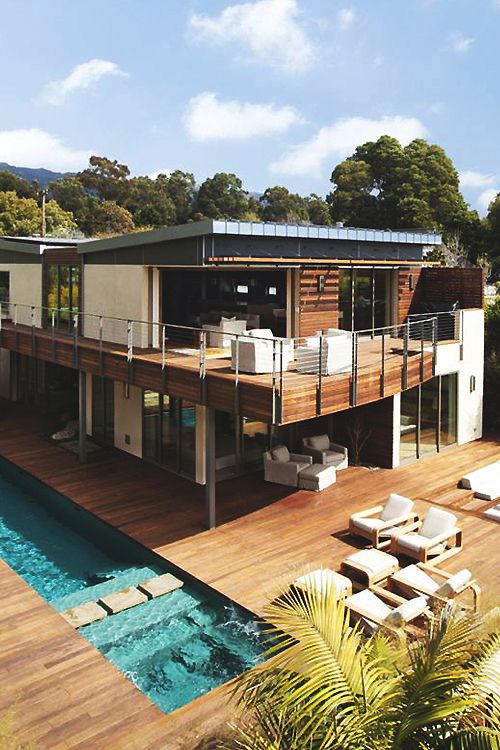 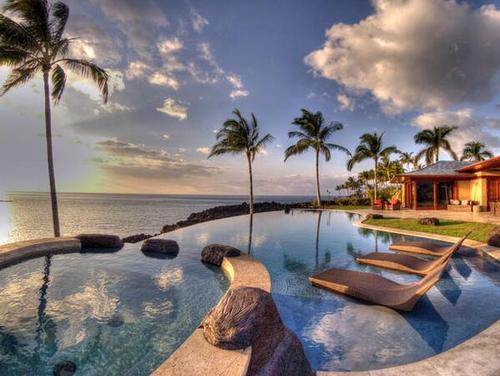 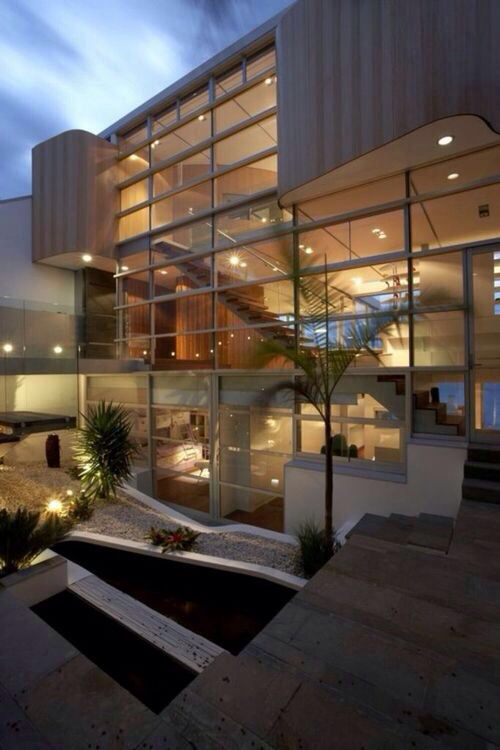 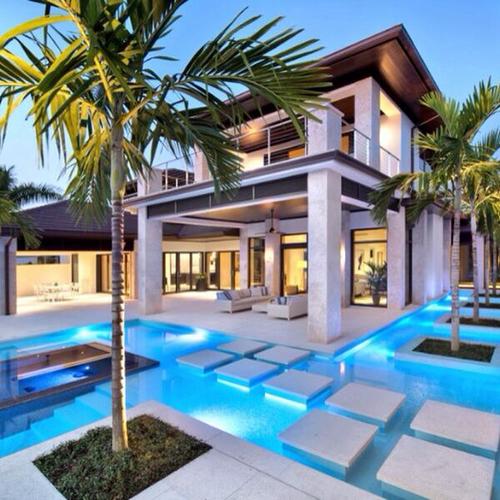 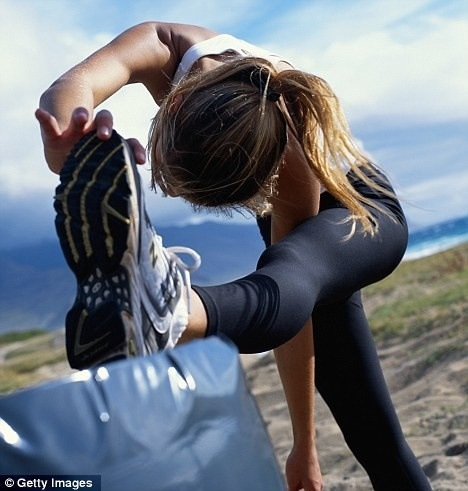 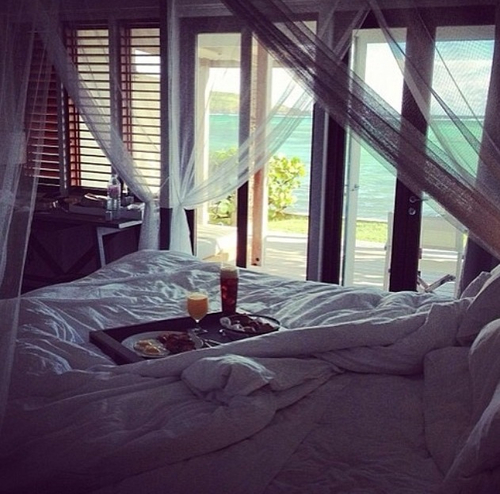 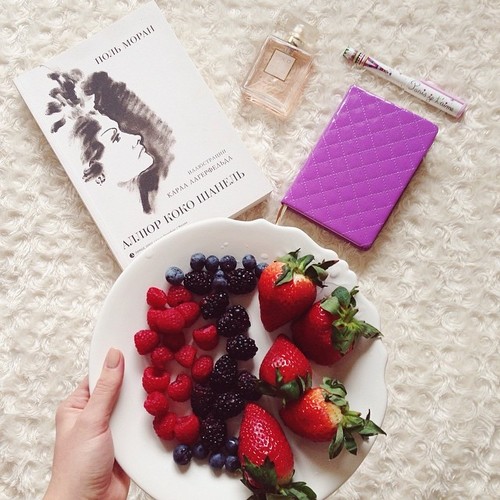 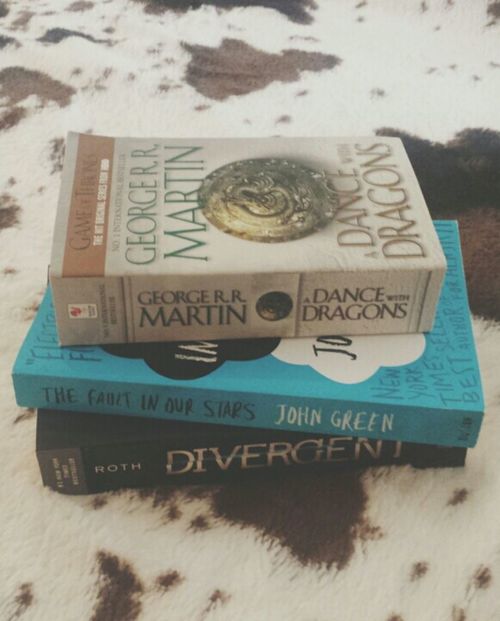 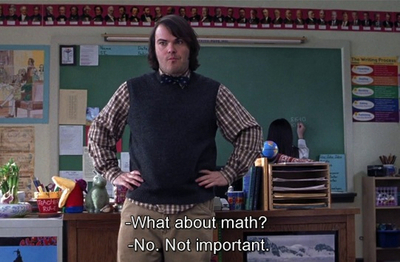 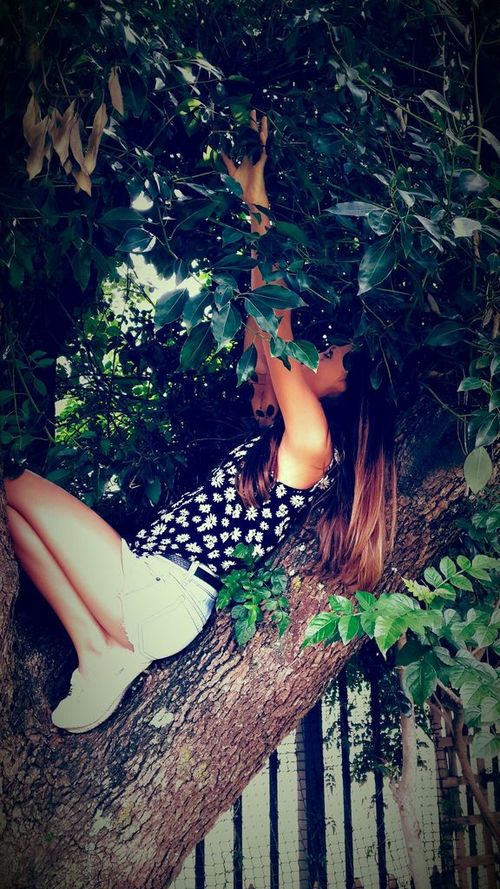 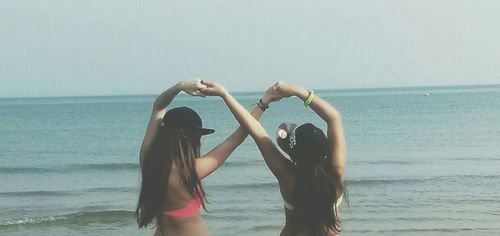 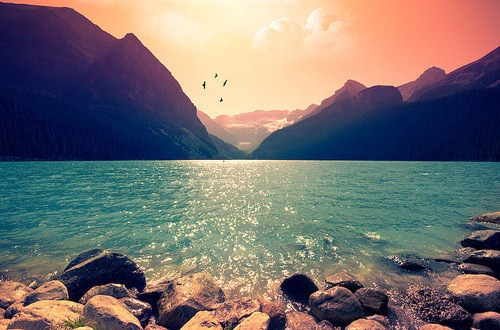 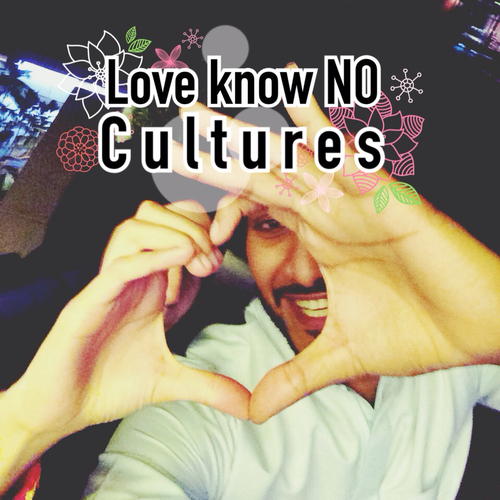